Chapter 3
© 2017, Mike Murach & Associates, Inc.
Murach's PHP and MySQL (3rd Ed.)
C3, Slide 1
Objectives
© 2017, Mike Murach & Associates, Inc.
Murach's PHP and MySQL (3rd Ed.)
C3, Slide 2
Objectives (continued)
© 2017, Mike Murach & Associates, Inc.
Murach's PHP and MySQL (3rd Ed.)
C3, Slide 3
A products table
Columns
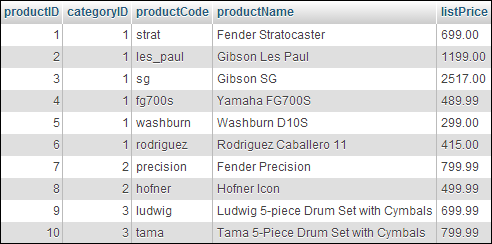 © 2017, Mike Murach & Associates, Inc.
Murach's PHP and MySQL (3rd Ed.)
C3, Slide 4
Key terms
© 2017, Mike Murach & Associates, Inc.
Murach's PHP and MySQL (3rd Ed.)
C3, Slide 5
The relationship between two tables in a database
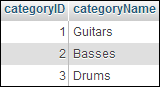 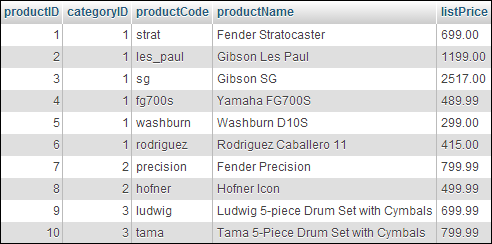 © 2017, Mike Murach & Associates, Inc.
Murach's PHP and MySQL (3rd Ed.)
C3, Slide 6
Key terms
© 2017, Mike Murach & Associates, Inc.
Murach's PHP and MySQL (3rd Ed.)
C3, Slide 7
The columns of the products table
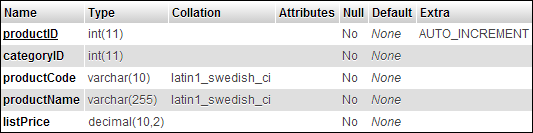 © 2017, Mike Murach & Associates, Inc.
Murach's PHP and MySQL (3rd Ed.)
C3, Slide 8
Common MySQL data types
© 2017, Mike Murach & Associates, Inc.
Murach's PHP and MySQL (3rd Ed.)
C3, Slide 9
The SELECT statement syntax for all columns
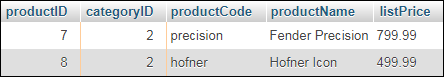 © 2017, Mike Murach & Associates, Inc.
Murach's PHP and MySQL (3rd Ed.)
C3, Slide 10
The syntax for selected columns
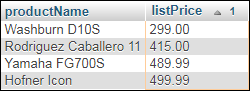 © 2017, Mike Murach & Associates, Inc.
Murach's PHP and MySQL (3rd Ed.)
C3, Slide 11
The syntax that joins two tables
© 2017, Mike Murach & Associates, Inc.
Murach's PHP and MySQL (3rd Ed.)
C3, Slide 12
A statement that gets data from two related tables
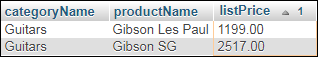 © 2017, Mike Murach & Associates, Inc.
Murach's PHP and MySQL (3rd Ed.)
C3, Slide 13
Key terms
© 2017, Mike Murach & Associates, Inc.
Murach's PHP and MySQL (3rd Ed.)
C3, Slide 14
The syntax for the INSERT statement
© 2017, Mike Murach & Associates, Inc.
Murach's PHP and MySQL (3rd Ed.)
C3, Slide 15
The syntax for the UPDATE statement
© 2017, Mike Murach & Associates, Inc.
Murach's PHP and MySQL (3rd Ed.)
C3, Slide 16
The syntax for the DELETE statement
© 2017, Mike Murach & Associates, Inc.
Murach's PHP and MySQL (3rd Ed.)
C3, Slide 17
MySQL is…
© 2017, Mike Murach & Associates, Inc.
Murach's PHP and MySQL (3rd Ed.)
C3, Slide 18
MySQL provides…
© 2017, Mike Murach & Associates, Inc.
Murach's PHP and MySQL (3rd Ed.)
C3, Slide 19
A command-line client
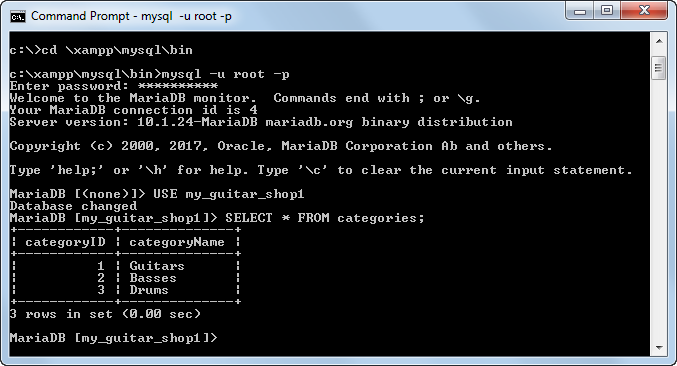 © 2017, Mike Murach & Associates, Inc.
Murach's PHP and MySQL (3rd Ed.)
C3, Slide 20
A web-based client
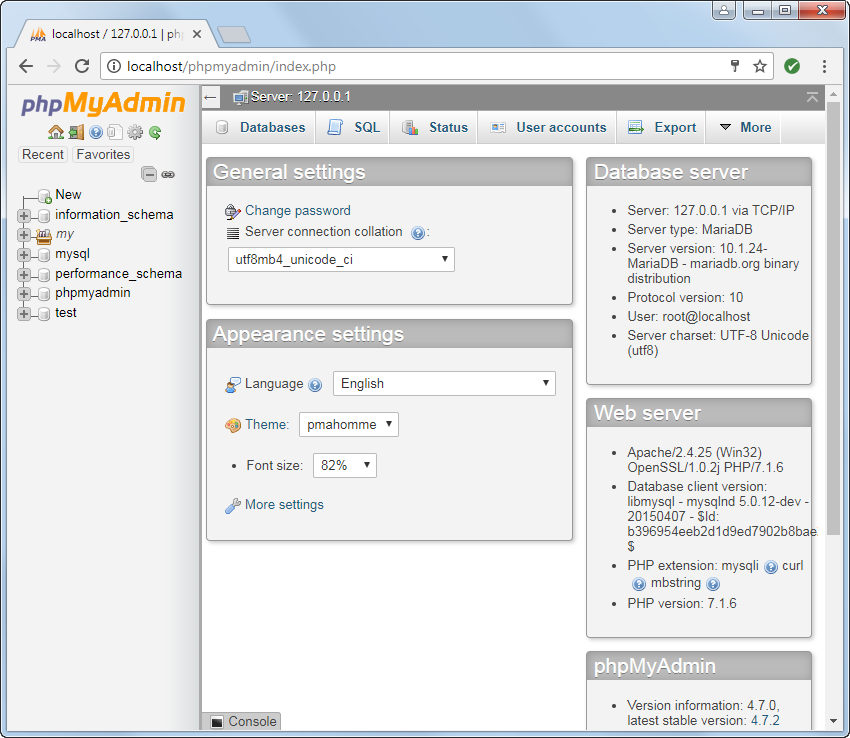 © 2017, Mike Murach & Associates, Inc.
Murach's PHP and MySQL (3rd Ed.)
C3, Slide 21
The Welcome page
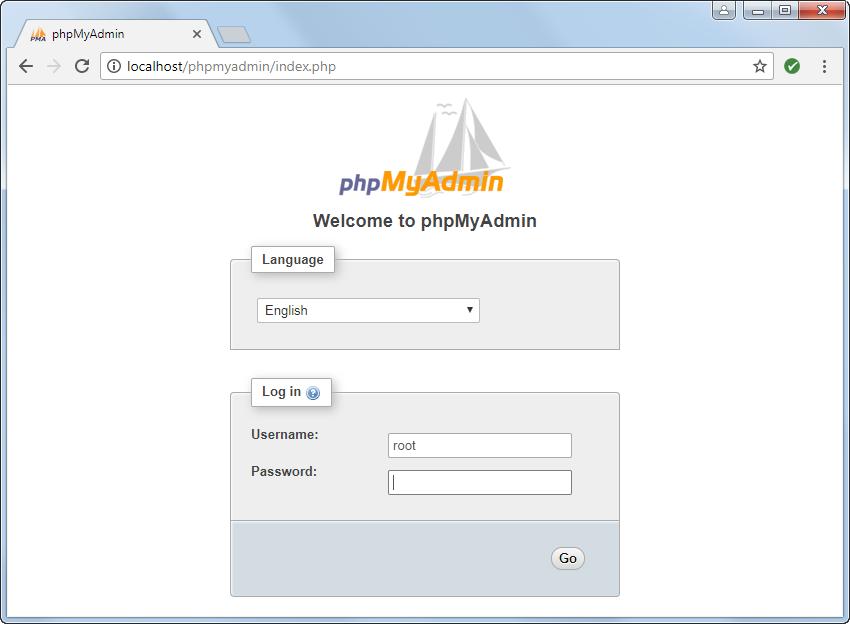 © 2017, Mike Murach & Associates, Inc.
Murach's PHP and MySQL (3rd Ed.)
C3, Slide 22
The Home and Logout buttons at the topof the sidebar on most pages
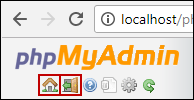 © 2017, Mike Murach & Associates, Inc.
Murach's PHP and MySQL (3rd Ed.)
C3, Slide 23
How to start phpMyAdmin on a local computer
© 2017, Mike Murach & Associates, Inc.
Murach's PHP and MySQL (3rd Ed.)
C3, Slide 24
How to change your password
© 2017, Mike Murach & Associates, Inc.
Murach's PHP and MySQL (3rd Ed.)
C3, Slide 25
Running a SQL script that creates a database
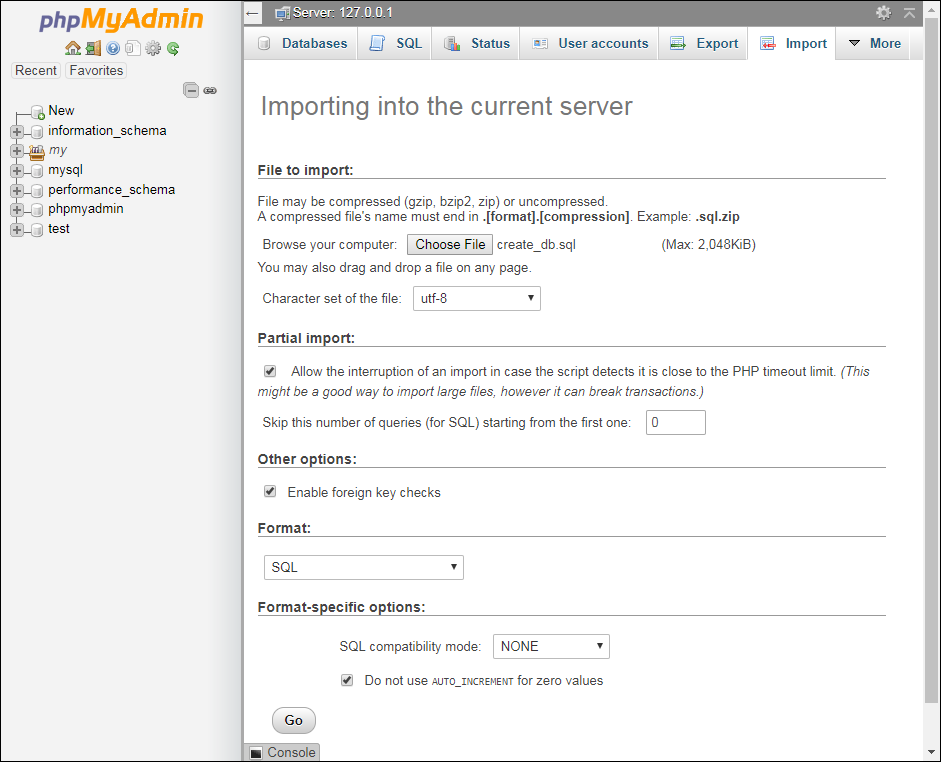 © 2017, Mike Murach & Associates, Inc.
Murach's PHP and MySQL (3rd Ed.)
C3, Slide 26
How to import and run a SQL script
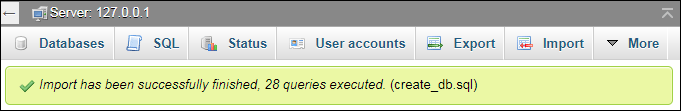 © 2017, Mike Murach & Associates, Inc.
Murach's PHP and MySQL (3rd Ed.)
C3, Slide 27
The databases tree and the Databases tab
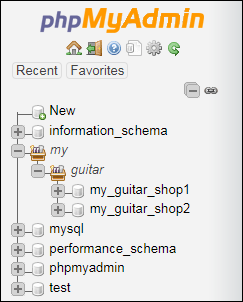 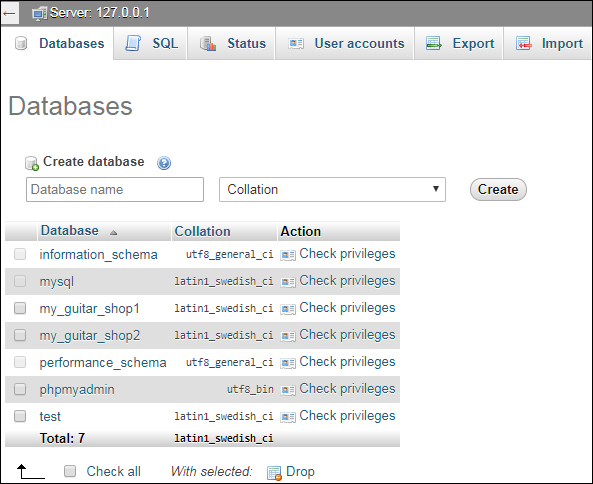 © 2017, Mike Murach & Associates, Inc.
Murach's PHP and MySQL (3rd Ed.)
C3, Slide 28
The Structure tab for the my_guitar_shop1 database
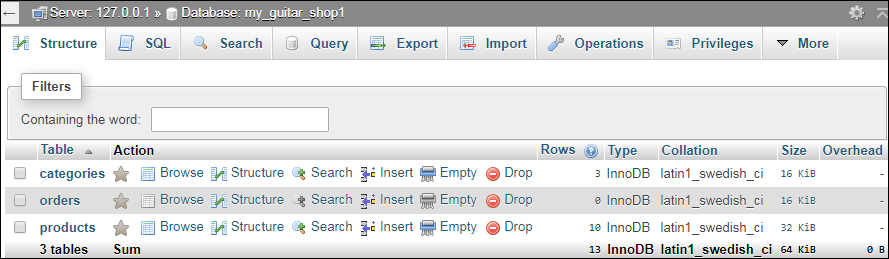 © 2017, Mike Murach & Associates, Inc.
Murach's PHP and MySQL (3rd Ed.)
C3, Slide 29
The Browse tab for the categories table
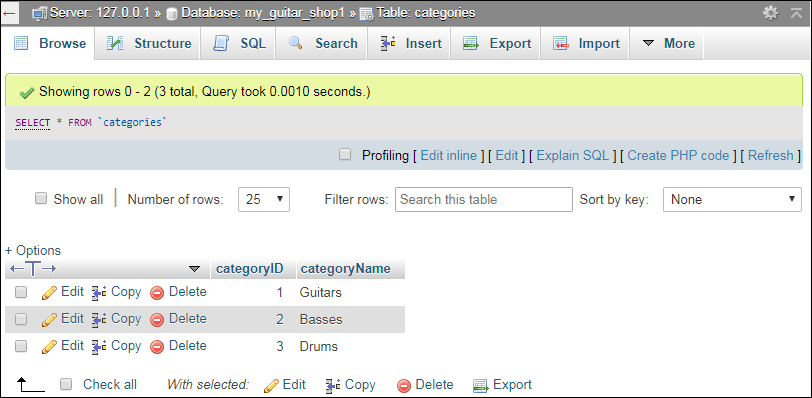 © 2017, Mike Murach & Associates, Inc.
Murach's PHP and MySQL (3rd Ed.)
C3, Slide 30
The SQL tab with a statement ready to run
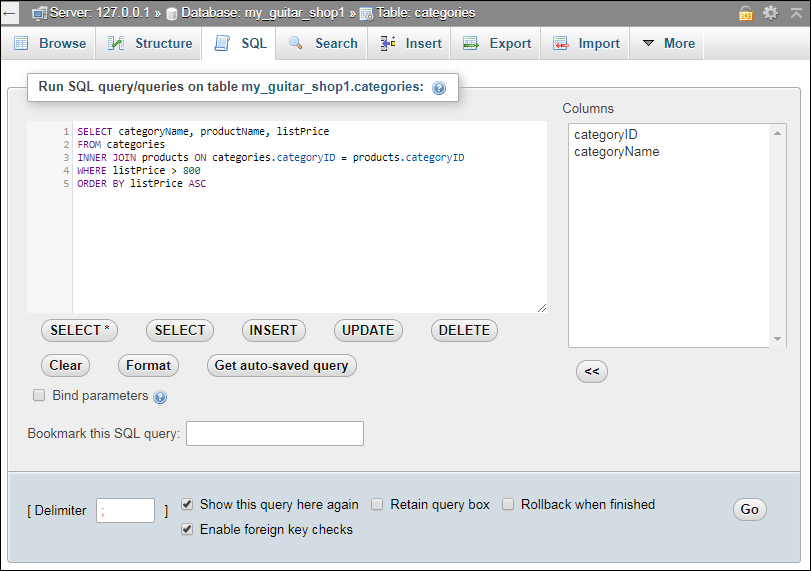 © 2017, Mike Murach & Associates, Inc.
Murach's PHP and MySQL (3rd Ed.)
C3, Slide 31
The result of the SQL statement
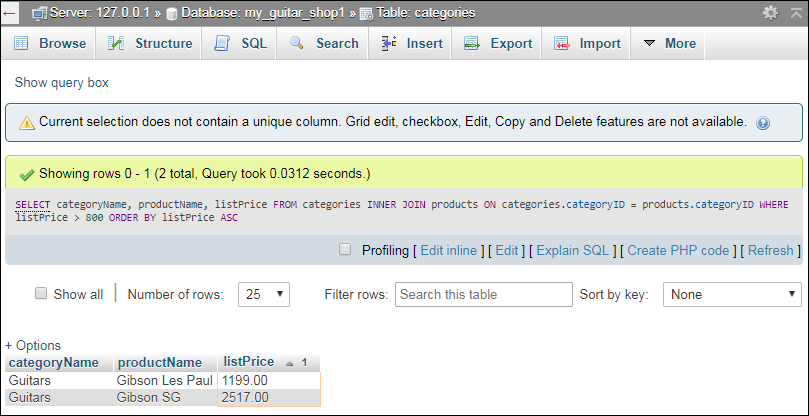 © 2017, Mike Murach & Associates, Inc.
Murach's PHP and MySQL (3rd Ed.)
C3, Slide 32
Creating a user with limited privilegeson one table
© 2017, Mike Murach & Associates, Inc.
Murach's PHP and MySQL (3rd Ed.)
C3, Slide 33
Common privileges
© 2017, Mike Murach & Associates, Inc.
Murach's PHP and MySQL (3rd Ed.)
C3, Slide 34
The error message that’s displayedafter an UPDATE statement failed
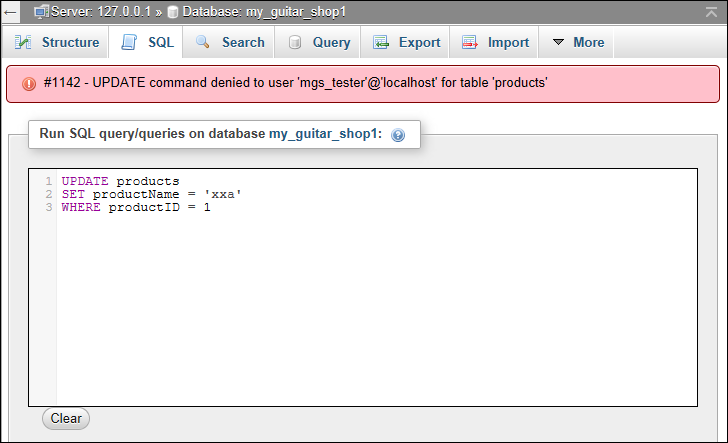 © 2017, Mike Murach & Associates, Inc.
Murach's PHP and MySQL (3rd Ed.)
C3, Slide 35